Логистика складирования
Логистика складирования: понятие, объект изучения, цели
Логистический процесс на складе
Структурный анализ складских процессов
Цифровизация складской логистики
Складирование
это логистическая операция, заключающаяся в содержании запасов участниками логистического канала и обеспечивающая сохранность запасов, их рациональное размещение,  учет, постоянное обновление и безопасные методы
Логистика складирования
это отрасль логистики, занимающаяся вопросами разработки методов организации складского хозяйства, системы закупок,  приемки, размещения, учета товаров и управления запасами с целью минимизации затрат, связанных со складированием и переработкой товаров, а также комплекс взаимосвязанных операций, реализуемых в процессе преобразования материального потока в складском хозяйcтве.
Логистика 
снабжения
Логистика производственная
Логистика распределительная
Распределительные  оптовые склады
Потребители
Производство
Сырье
Склад
 сырья, 
материалов,
комплектующих,
 вспомог. матер.
Оптово-розничные склады
Склад 
готовой 
продукции
Терминал
Материалы
Комплектующие
Склад 
промежуточного
 производства
Поставщики
Производители
Рынок
Место логистики складирования среди функциональных областей логистики
Цели и задачи логистики складирования
1. Формирование складской сети.
--Выбор стратегии складирования,
-Определение количества складов,
-Размещение складской сети,
-Выбор форм снабжения
2. Разработка складского хозяйства.
-Разработка схемы генерального плана,
-Расчет мощности склада,
-Оптимальный выбор системы складирования
3. Управление логистическим процессом на складе.
-Обеспечение управления логистическим процессом на складе
- Достижение логистической координации
-Организация грузопереработки на складе
Современный склад - это технически сложное оснащенное сооружение, которое включает взаимосвязанные элементы, имеет соответствующую структуру и выполняет ряд функций по из­менению материальных потоков, а также сбору, переработке и распределению грузов между потребителями.
Основные причины использования склада в логистической системе
Уменьшение логистических издержек  при транспортировке.
Координация и выравнивание спроса и предложения.
Обеспечение бесперебойного процесса производства.
Обеспечение максимального удовлетворения потребностей.
Создание условий для поддержания активной стратегии сбыта.
Обеспечение гибкой политики обслуживания.
Увеличение географического охвата рынков сбыта.
Уровни склада
общегосударственный
региональный
локальный
производственный
Основные функции склада:
1. Преобразование производственного ассортимента в потребительский, что означает создание нужного ассортимента для выполнения заказов клиентов.
2. Складирование и хранение. Эта функция позволяет сглаживать временную разницу между выпуском продукции и ее потреблением и способствует осуществлению непрерывного производства и снабжения на основании формирующихся товарных запасов 
 Унитизация и транспортировка грузов. Для сокращения транспортных расходов потребителей, которые заказывают co склада партии «меньше чем вагон» и «меньше чем трейлер», осуществляется функция объединения (унитизации) небольших партий грузов для группы клиентов до полной разгрузки транспортного средства.    
4. Предоставление услуг. Наглядным элементом этой функции является оказание клиентам всевозможных услуг, обеспечивающих организации высокий уровень обслуживания клиентов.  Среди них: фасовка продукции, заполнение контейнеров, распаковка
Преобразование ассортимента внутри материального потока
А) Создание производственного ассортимента
Сырье А
Партия товара
А,В,С,D
Сырье В
Склад
Завод
Ресурс  С
Ресурс D
Заказчик №1
Б) Создание торгового ассортимента
Производитель №1 продукта А,В
Заказчик №2
Производитель №2 продукта С,D
Склад
Заказчик №3
Производитель №3 продукта …
Заказчик №4
Производитель  №4 продукта …
С) Разукрупнение
Потребитель №1
Склад
Производитель №1
Потребитель №2
Потребитель №3
Транспортировка объединенных партий
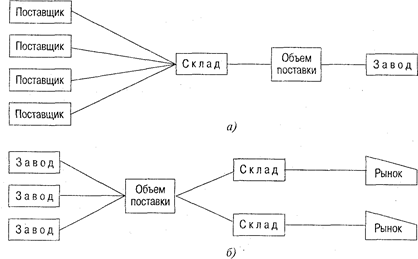 а) – снабженческая система; б) – распределительная система
Организация эффективного функционирования логистики складирования
выбор типа, количества и мощности складов;
эффективное использование складского помещения;
увеличение оперативной эффективности (уменьшение числа операций с товаром);
создание условий для эффективной работы;
улучшение логистического обслуживания;
снижение издержек
Общие логистические издержки
Логистические издержки
Затраты на содержание запасов
Эксплуатационные затраты
Затраты на управление системой распределения
Транспортные расходы
Упущенная выгода
min
Число складов
Зависимость логистических издержек от количества складов
Зона основного хранения
Зона комплектации заказа
Зона приемки
Зона упаковки и консолидации отправок
Зона отгрузки
Система складирования
Принципиальная схема склада
а) зоны приемки и отправки груза совмещены
б) зоны приемки и отправки груза пространственно разъединены
Распределение потоков на складе
Различают несколько способов хранения товаров:
сортовой - способ хранения, при котором товары разных сортов размещаются отдельно друг от друга;
партионный - при этом способе хранения каждая партия товара, пришедшая на склад, хранится отдельно, при этом в состав партии могут быть включены товары разных видов и наименований 
3)   партионно-сортовой - этот способ хранения подразумевает, что каждая партия товара, пришедшая на склад, хранится отдельно, но внутри партии товары разбираются по типам и сортам, которые также обособляют между собой;
4)   по наименованиям - способ хранения товаров, при котором товары каждого наименования хранятся отдельно
Классификация складов в логистике
Признак
Виды складов
1. По отношению к базисным функциональным областям логистики
Логистики снабжения
Логистики производственной
Логистики распределения
2. По виду продукции
Сырья
Материалов
Комплектующих
Незавершенного производства
Готовой продукции
Тары
Остатков и отходов
Инструментов
Собственные склады фирмы
Склады логистических посредников
Арендуемые склады
Склады государственных и муниципальных предприятий
3. По форме собственности
Склады производителей
Склады торговых компаний
Склады торгово-посреднических компаний
Склады транспортных компаний
Склады экспедиционных компаний
Склады логистических посредников
4. По отношению к участникам логистической системы (фирмам)
5. По товарной специализации
Специализированные
Неспециализированные
Универсальные
Смешанные
6. По технической оснащенности
Частично механизированные
Механизированные
Атоматизированные
Автоматические
7. По наличию внешних транспортных связей
С причалами и рельсовыми подъездными путями
С рельсовыми подъездными путями
С автодорожным подъездом
8. По виду складских зданий, сооружений

по техническому устройству





по этажности здания
Открытые площадки
Площадки под навесом
Полузакрытые площадки
Закрытые сооружения
Многоэтажные
Одноэтажные  (высота до 6м)

Высотные под одной крышей
8. Высотностеллажные , более 10 м
9. С перепадом высот
9. По функциональному (распрелеительному)
 отношению
1. Подсортировочные
2. Распределительные
3. Сезонного или длительного хранения
4. Транзитно-перевалочные
5. Для снабжения производственных процессов
6. Таможенные
Виды систем складского хранения
Основными разновидностями складских систем хранения являются:
Стеллажи.
Напольное хранение.
Вешала.
Емкости для жидкостей.
Крюки и другие складские системы для специфических видов продукции.
В зависимости от вида товаров и тары стеллажи разделяют на такие категории:
Универсальные. Используются для хранения большинства продовольственных и непродовольственных товаров в коробках и на паллетах.
Полочные. Представляют собой ряды горизонтальных клеток, которые крепятся к каркасу стеллажа. Они могут иметь различный объем и легко переставляются на другое место.
Каркасные. Состоят из вертикальных направляющих и съемной горизонтальной обрешетки. Удобны для складирования негабаритных товаров и спецтары.
Ящичные. Используются для хранения мелкого штучного товара.
Ячеистые. Представляют собой объемную клетчатую структуру без использования полок. Подходят для хранения продукции в однотипной таре.
Специальные. Используются для хранения нестандартной продукции, например рулонов линолеума.
На складах розничных магазинов достаточно использования универсальных стеллажей в комбинации с напольной штабельной системой. Хотя все зависит от параметров ассортимента.
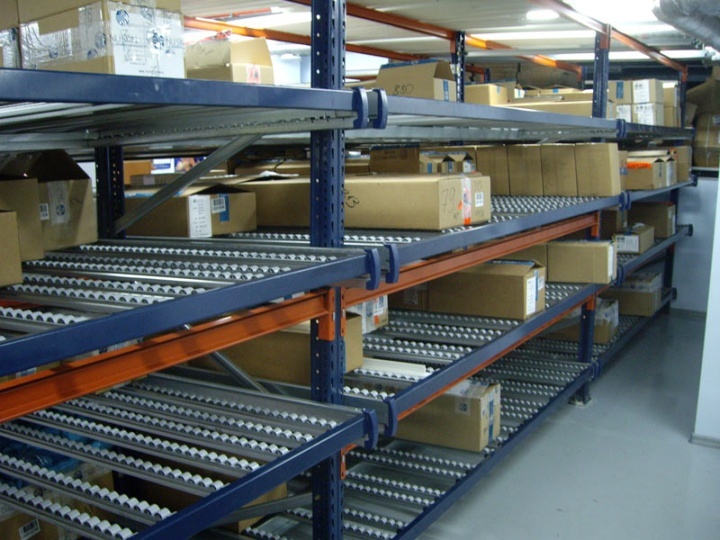 Существует также классификация стеллажей по способу размещения в них грузов:
широкопроходные;
узкопроходные;
набивные и шатловые;
гравитационные;
мезонинные;
с механизированным размещением и отбором;
специальные.
Классические широкопроходные стеллажи
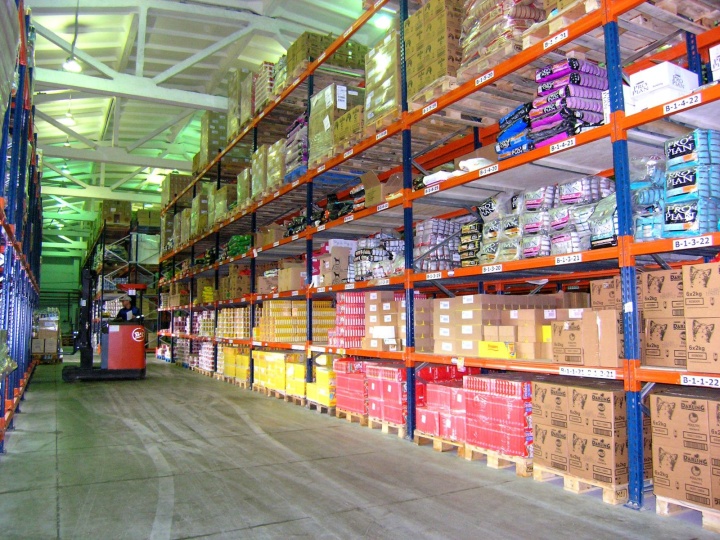 Этот вариант стеллажей является самым дешевым и простым в монтаже. Многоярусные конструкции имеют хорошую вместимость, и к ним имеется доступ любой складской техники, в том числе вилочных погрузчиков. Проходы имеют ширину около 3 метров, что достаточно для проезда одновременно двух машин.
Узкопроходные стеллажные системы
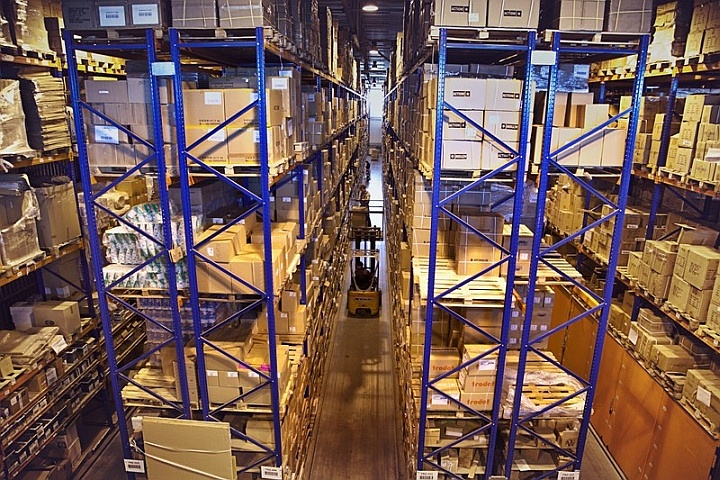 Узкопроходные стеллажи имеют такую же конструкцию, как и широкопроходные. Их отличительной особенностью являются суженные до 1,5-1,9 метров проходы. За счет этого увеличивается эффективная складская площадь, но уменьшается максимальная интенсивность грузооборота из-за невозможности одновременной работы между стеллажами двух единиц техники. Такие конструкции применяются при высоких ставках арендной платы.
Набивные и шатловые стеллажи
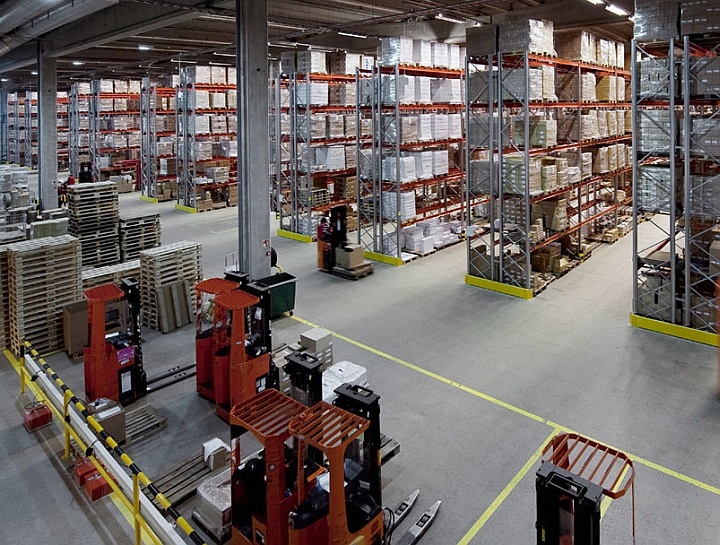 Вглубь набивных стеллажей уходит целый коридор, по которому последовательно в ряд размещаются поддоны. Для их перемещения имеется специальная платформа или ролики. Такая конструкция обеспечивается максимально эффективное использование складских площадей, но подходит только для однотипного крупногабаритного товара. Быстро достать из середины ряда нужную паллету не получится.
В шатловых складских системах хранения передвижная платформа может быть съемной
Для перемещения поддонов из глубины ряда могут использоваться мобильные электрические платформы, передвигающиеся по специальным направляющим. Они управляются с помощью пульта управления. Для их контроля могут использоваться сложные алгоритмы в рамках программ для складского учета.
В ряде случаев мобильные платформы способны передвигаться не только в горизонтальной плоскости, но и в вертикальной. Такие складские системы называют шатловыми, и они обеспечивают быстрое перемещение паллеты с любого яруса вниз.
Набивные стеллажи имеют сложную внутреннюю конструкцию, поэтому стоят недешево. Однако в условиях дефицита площади они являются оптимальным по стоимости вариантом.
Гравитационная система хранения товаров
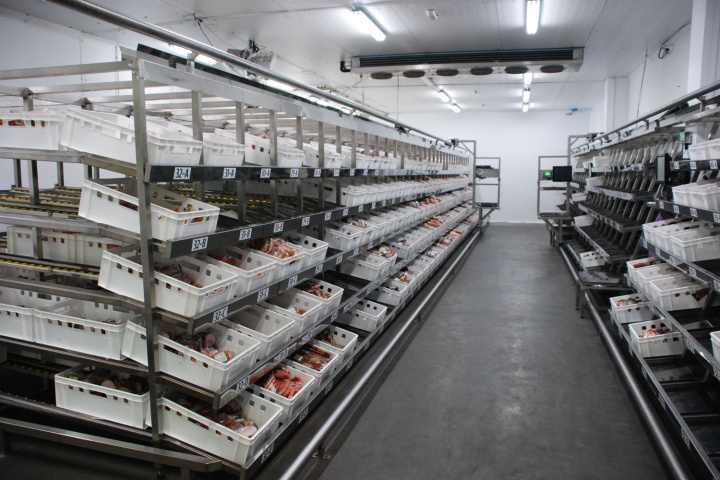 Конструкция гравитационной складской системы хранения товаров похожа на набивную, но имеет два отличия:
Стеллажная полка оснащена роликами и имеет горизонтальный наклон вниз со стороны погрузки в сторону выгрузки.
Стеллаж всегда сквозной.
Мезонинные стеллажи
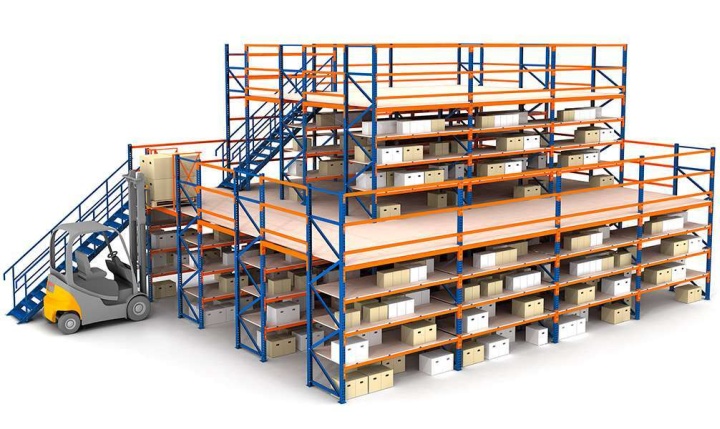 Мезонины представляют собой многоуровневые стеллажи с доступом человека на каждый ярус и предназначенные для ручной сборки небольших товаров. Конструкции имеют лестницы и переходы, чтобы кладовщик мог быстро добраться до нужной ячейки. Ограждение стеллажа должно предохранять человека от падения с высоты. В многоуровневых системах может быть предусмотрены лифты.
Автоматическая система стеллажей
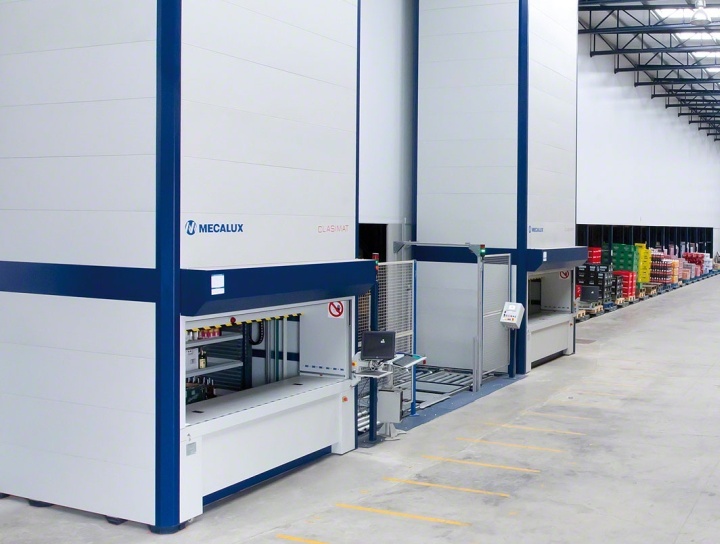 С помощью программ складского учета товара и соответствующего оборудования можно полностью автоматизировать работу по обработке грузов. Такие системы предусматривают обязательное внедрение адресного хранения товара, при котором каждой ячейке присваивается уникальный идентификатор.
Специальные виды складских систем
Такие устройства для хранения могут быть представлены в виде:
Консольные стеллажи. Используются для хранения длинного погонажа – металлопроката, пиломатериалов, плинтусов и прочее.
Механические приспособления, например вешала.
Емкости.
Бункера, закорма, щиты ограждения.
Мобильные стеллажи различного типа. Их особенностью является возможность передвижения по рельсам. Их рационально использовать на складах с низким грузопотоком.
Напольные системы хранения
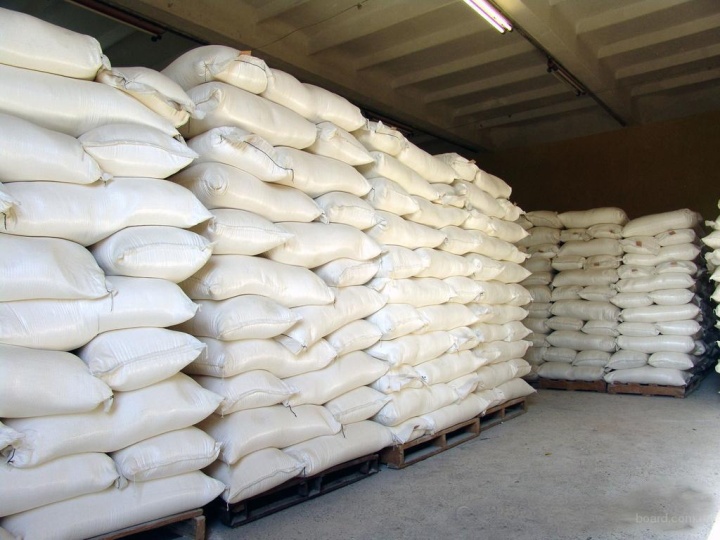 Сыпучие грузы, овощи часто хранят на складе навалом. Хотя более удобным способом их размещения являются мешки, уложенные в штабеля. Коробки и поддоны тоже можно класть прямо на пол, но в таком случае нельзя говорить об эффективном использовании складской площади. Напольное размещение является фактически бесплатным и практикуется на собственных больших складах с низкими расходами на их содержание.
Складская сеть
это макрологическая система, состоящая из взаимосвязанных в процессе управления материальными и сопутствующими им потоками элементов, совокупность которых, границы и задачи их функционирования объединены целями одного оптового предприятия.
Алгоритм формирования складской сети
1. Прогноз спроса
2. Планирование объема продаж и регионов сбыта
3. Планирование потребностей в складских мощностях
4. Анализ потенциальных складских мощностей
5. Разработка программы размещения складской сети
Логистический процесс на складе
включает такие сферы, как: снабжение запасами, контроль за поставками, приемка и разгрузка грузов, транспортировка и внутрискладская перевалка грузов, хранение и складирование грузов, формирование заказов клиентов и отгрузка, экспедиция и транспортировка грузов.
Логистический процесс на складе
Служба закупок
Снабжение запасами
Контроль за поставками
Грузопереработка
Контроль за выполнением заказов
Служба продаж
Информационное обслуживание склада
Обеспечение обслуживания клиентов (оказание услуг)
Схема логистического процесса на складе
Приблизительно логистичесский процесс можно поделить на три части:

операции, регулирующие службы закупки;

операции, напрямую находящиеся в связи с переработкой груза и его документацией;

3)   операции, регулирующие службы продаж.
К логистическим процессам относят: разгрузку и приемку грузов, внутрискладскую транспортировку, складирование и хранение, комплектацию заказов и отгрузку, транспортировку и экспедицию заказов, сбор и доставку пустых товароносителей, информационное обслуживание склада.
ПОКАЗАТЕЛИ ЭФФЕКТИВНОСТИ ЛОГИСТИЧЕСКОГО ПРОЦЕССА НА СКЛАДЕ
Выбор системы складирования осуществляется в следующем порядке:

определяется фактическое место склада в логистической цепи и его функции;
2)   определяется совокупная направленность технического состояния складской системы;
определяется цель, на основании
 которой разрабатывается схема складирования;
выбираются аспекты определенной складской системы;
5)  проводится оценка каждого конкурентоспособного варианта с технико-экономической позиции;
6)   делается предварительный отбор конкурентоспособных вариантов из всех, фактически возможных;
7)   осуществляется технико-экономическая экспертиза каж­дого конкурентоспособного варианта;
8) проводится выбор самого оптимального варианта.
Внешняя среда
Интегральная управляющая подсистема
ПОТ
Р
Е
Б
И
Т
Е
ЛИ
Субъект
(менеджеры 
поставщика)
Субъект
(менеджеры распределительного центра)
Субъект
(менеджеры производственного предприятия)
Объект
(склады поставщиков, региональные склады материально-технического снабжения)
Объект
(склады материально-технического снабжения предприятия)
Объект
(промежуточные производственные склады)
Объект
(склады готовой продукции)
Объект
(склады распределительной логистики)
Внешние возмущения
Обратная связь
Управляющие и возмущающие воздействия
Материальный поток
Информационный поток
ЗСС1
ЗСС2
ЗСС3
ЗСС4
ЗСС5
РАСПРЕДЕЛЕНИЕ
СНАБЖЕНИЕ
ПРОИЗВОДСТВО
Укрупненная схема складской системы как составной части интегральной микрологистической системы
Цели и задачи звеньев складской системы в различных функциональных областях логистики
Цели и задачи звеньев складской системы в различных функциональных областях логистики
Структурный анализ складских процессов
Структурный анализ отражает иерархию процессов. Перечислим основные средства моделирования, позволяющие всесторонне, с необходимой степенью детализации рассмотреть сквозной технологический процесс на складе.
o Принципиальная схема технологического процесса на складе.
o Транспортно-технологическая схема переработки грузов на складе.
o Технологическая карта работы склада.
o Технологический график работы склада.
o Описание стандартных процедур складского процесса.
o Сетевые модели складских процессов, а также ряд других средств моделирования процессов.
o Технологические планировки складов.
o Карты организации труда отдельных категорий работников склада.
Правильно организованный технологический процесс работы склада должен обеспечивать:
o четкое и своевременное проведение количественной и качественной приемки товаров;
o эффективное использование средств механизации погрузочно-разгрузочных и транспортно-складских работ;
o рациональное складирование товаров, обеспечивающее максимальное использование складских объемов и площадей, а также сохранность товаров и других материальных ценностей;
o выполнение требований по рациональной организации работы зала товарных образцов, складских операций по отборке товаров из мест хранения, комплектованию и подготовке их к отпуску;
o четкую работу экспедиции и организацию централизованной доставки товаров покупателям;
o последовательное и ритмичное выполнение складских операций, способствующее планомерной загрузке работников склада, и создание благоприятных условий труда.
В соответствии с принципиальной схемой технологического процесса разрабатывают транспортно-технологическую (структурную) схему переработки грузов, позволяющую увидеть и критически оценить всю цепь операций от момента прибытия транспортного средства с товарами на склад до момента отправки груза получателю.
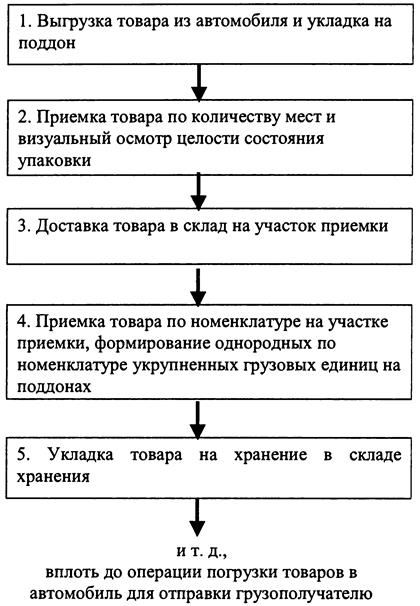 При проектировании складских процессов разрабатываются различные варианты построения транспортно-технологических (структурных) схем, в том числе и сквозных схем, охватывающих несколько звеньев логистической цепи.
Технико-экономическая оценка различных вариантов транспортно-технологических (структурных) схем переработки груза на складе осуществляется на основе расчета удельных трудовых, эксплуатационных, капитальных и приведенных затрат по различным вариантам. Выбирается та схема, которая обеспечивает минимум приведенных затрат.
Например, имеются три варианта построения транспортно-технологической (структурной) схемы переработки грузов в логистической цепи, обеспечивающей продвижение консервов от изготовителя до розничной торговли, отличающиеся друг от друга используемой тарой:
o вариант 1:
производственная тара - ящики;
складская тара - поддоны;
транспортная тара - ящики;
o вариант 2:
производственная тара - поддоны;
складская тара - поддоны;
транспортная тара - поддоны;
o вариант 3:
производственная тара - ящичный поддон;
складская тара - ящичный поддон;
транспортная тара - ящичный поддон.
Удельные затраты по различным вариантам сквозной транспортно-технологической схемы переработки грузов в логистической цепи
В соответствии с принципиальной, а также транспортнотехнологической (структурной) схемами складского процесса и в целях четкой организации работ рекомендуется составлять технологические карты, разрабатываемые применительно к конкретным условиям склада.
Карты технологического процесса представляют собой документ, регламентирующий цикл операций, выполняемых на конкретном складе. Составляется карта на базе утвержденной транспортно-технологической (структурной) схемы.
Технологические карты определяют состав операций и переходов, устанавливают порядок их выполнения, содержат технические условия и требования, а также данные о составе оборудования и приспособлений, необходимых в процессе выполнения предусмотренных картами операций. Например, технологические карты для склада предприятия оптовой торговли должны содержать исчерпывающую информацию по следующим вопросам:
o каковы исходные условия для выполнения работ;
o где выполняются работы;
o кто исполнители;
o каково содержание работ с материальным потоком;
o каково содержание работ с информационным потоком, т.е. какая информация используется или формируется (какие документы составляются либо используются) в процессе выполнения работ;
o какие механизмы применяются в ходе выполнении работ.
Технологическая карта работы склада предприятия оптовой торговли (фрагмент)
В основу технологического процесса должно быть положено разделение товаров на группы, имеющие специфические особенности складской обработки. Соответственно, по некоторым операциям технологического процесса (размещение товаров на хранение, комплектация заказов и др.) целесообразно разрабатывать несколько технологических карт, отражающих специфические особенности складской переработки конкретной группы товаров
Технологические карты, разработанные как для всего технологического процесса, так и для отдельных его этапов, целесообразно использовать вместе с сетевыми графиками. Подобно сетевому графику технологическая карта показывает логику всего складского процесса, однако делает это не во временном, а в технико-технологическом разрезе.
Представленное в карте единое описание технологического процесса дополняется развернутым описанием отдельных процедур.
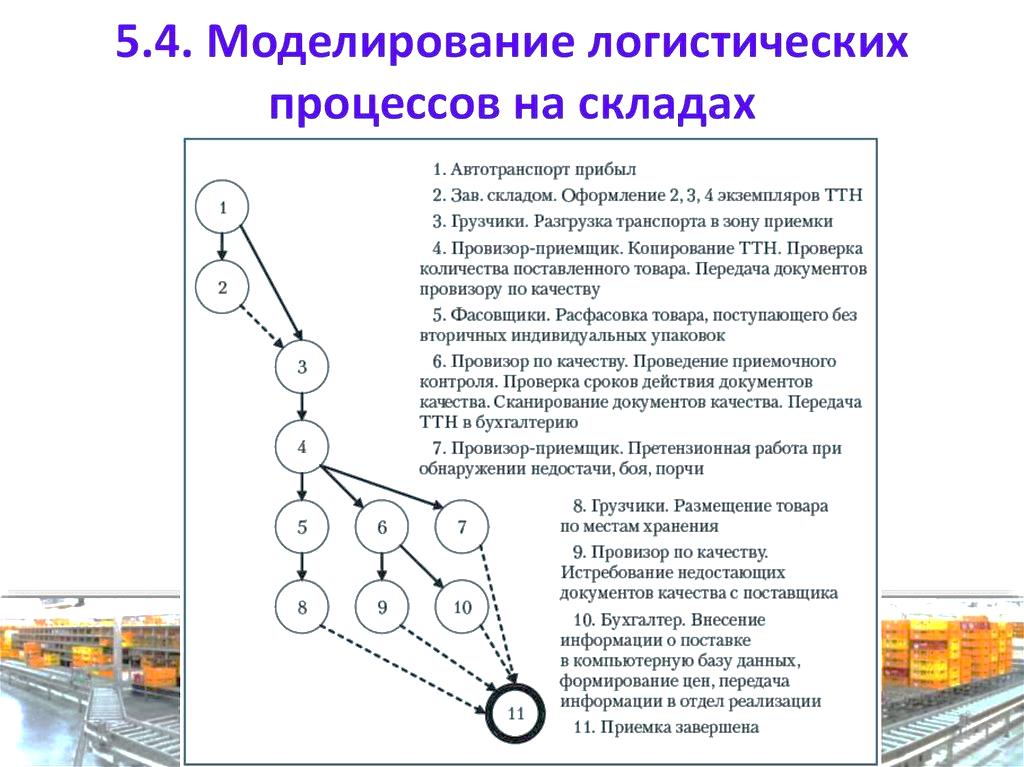 Сетевой график
Цифровизация складской логистики
https://www.youtube.com/watch?v=EIy9e1TbqpY
 
https://www.youtube.com/watch?v=3YyQ3Ra_KHE